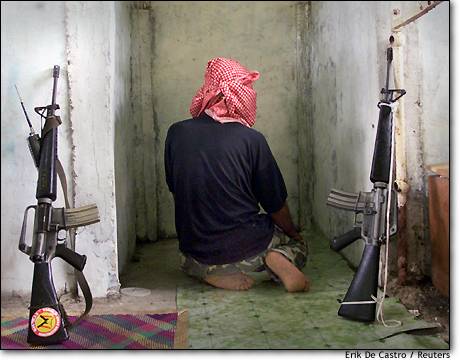 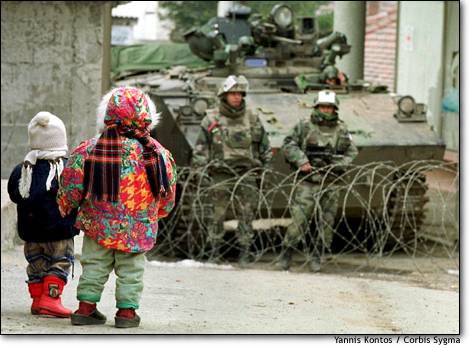 Por que...
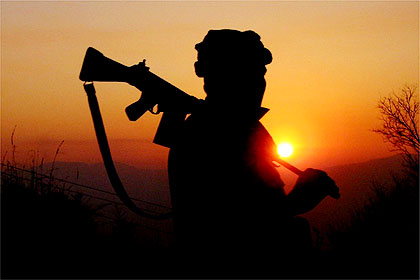 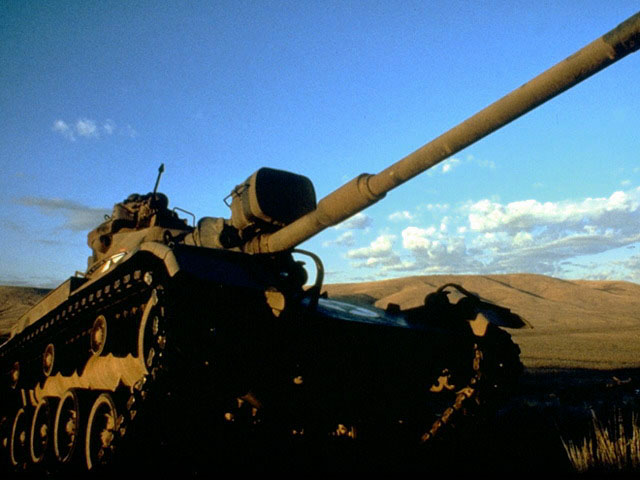 Guerras?
[Speaker Notes: FALAR SOBRE OS PROBLEMAS ATUAIS DA HUMANIDADE NOS PRÓXIMOS SLIDES]
Fome
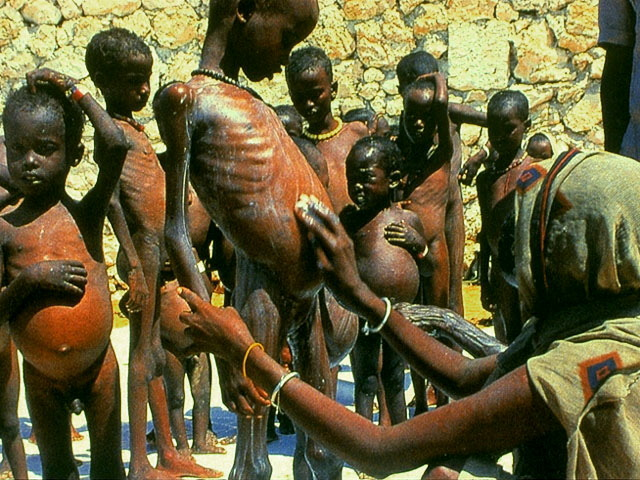 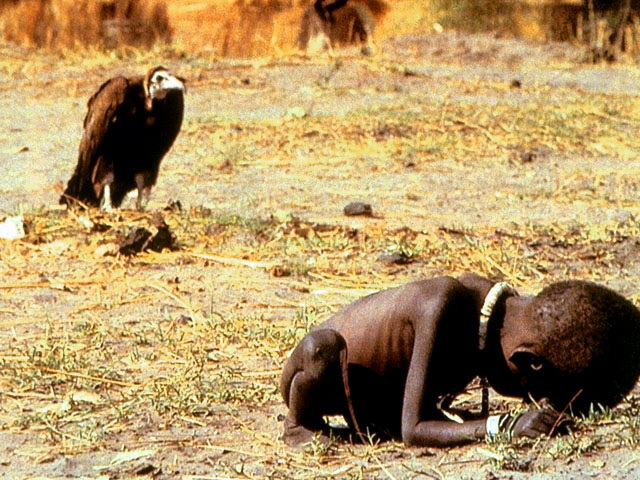 Miséria
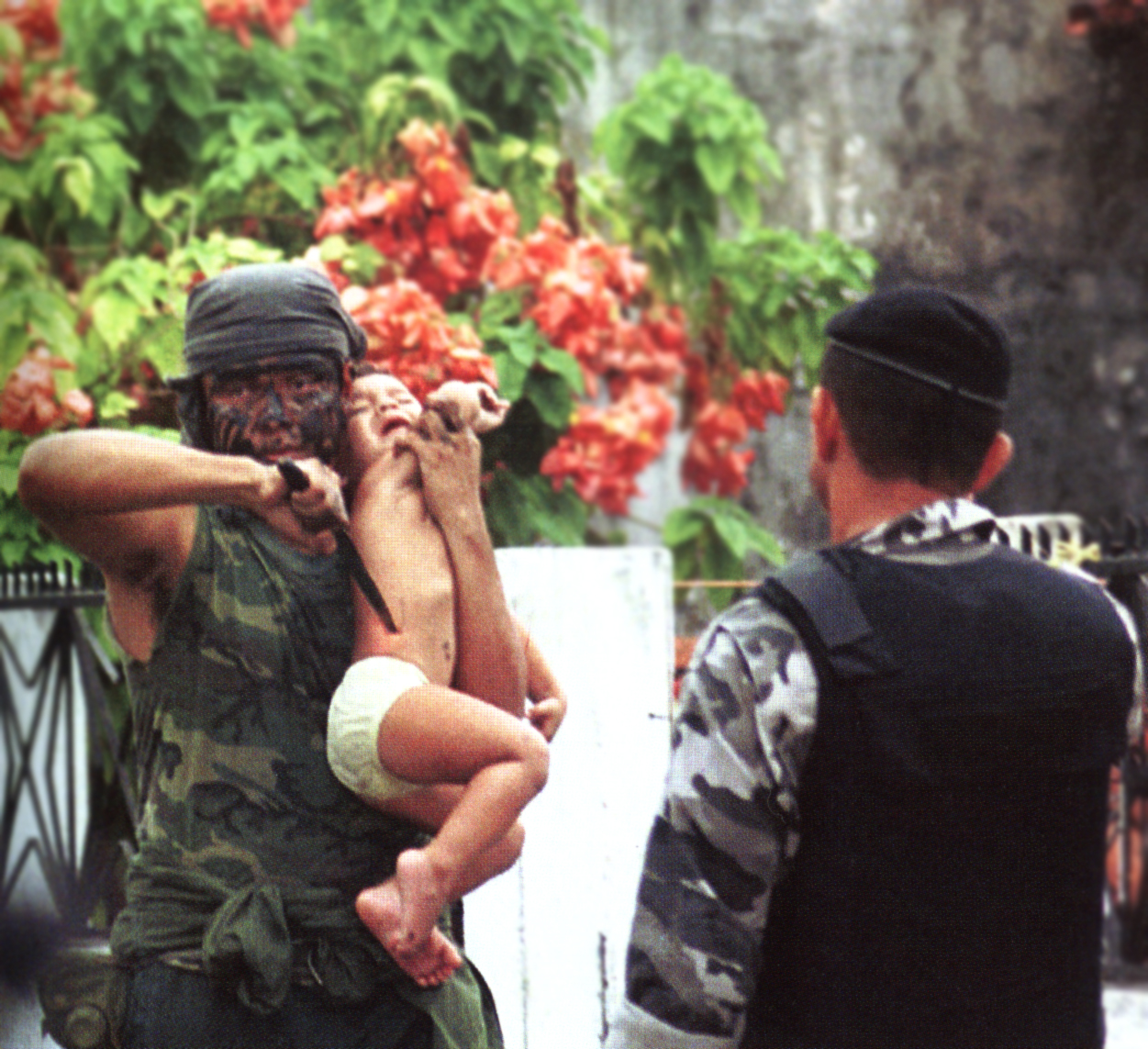 V
i
o
l
ê
n
c
i
a
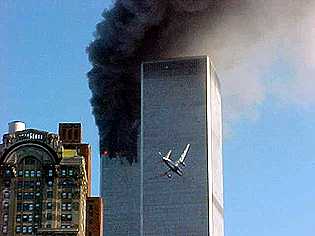 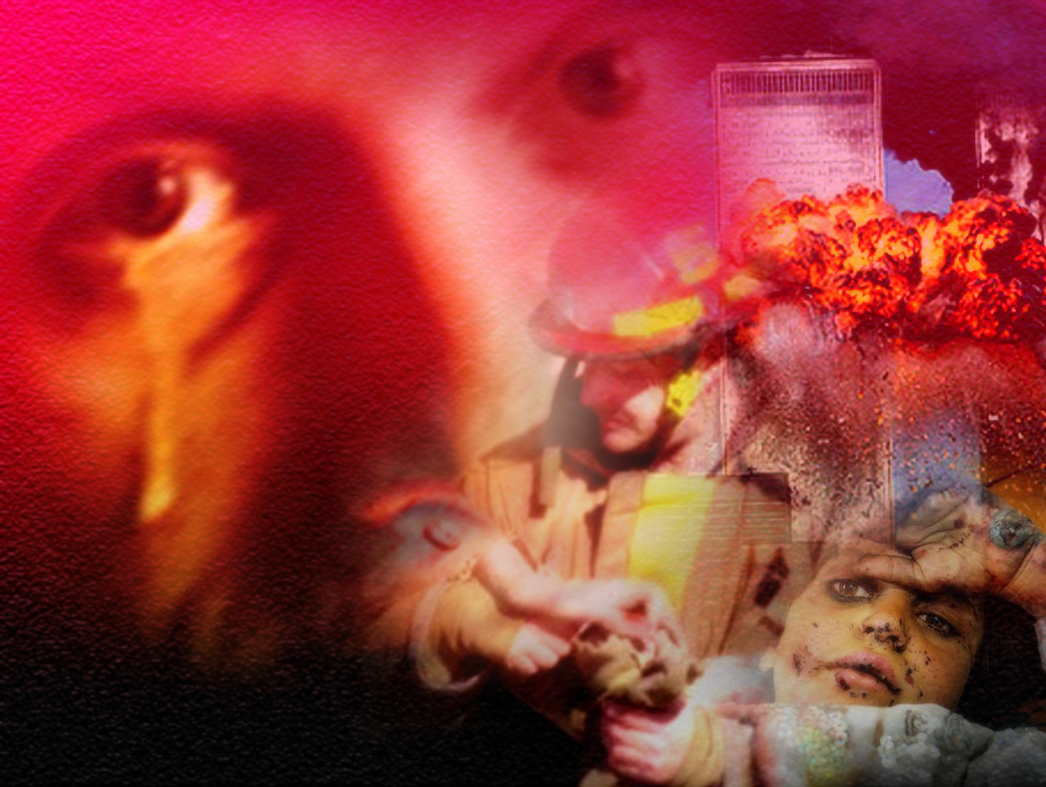 Crimes
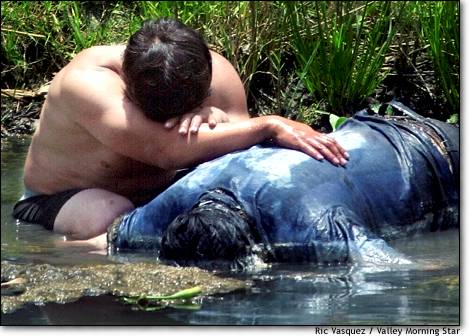 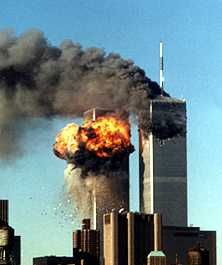 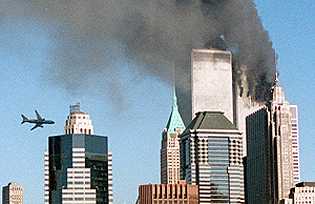 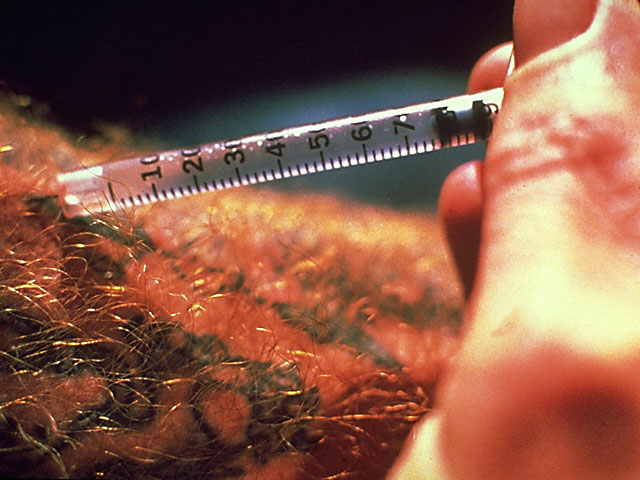 Vícios
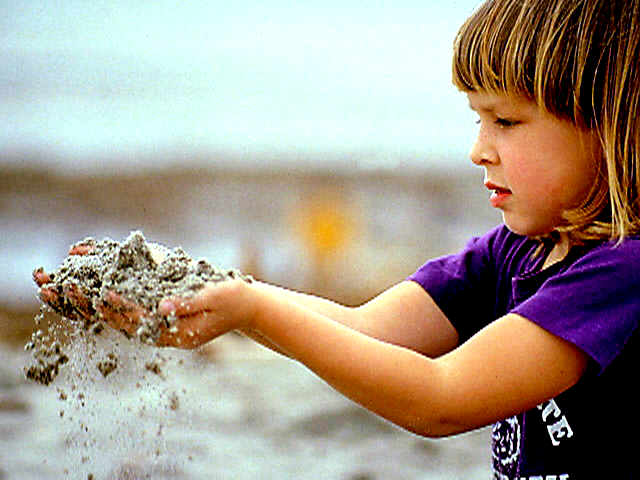 Como um grão de areia, 
parece nossa vida!
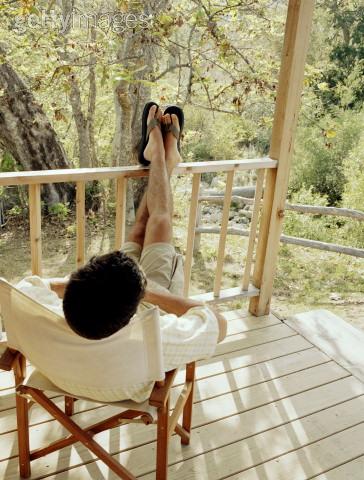 Como 
Acreditar
no futuro?
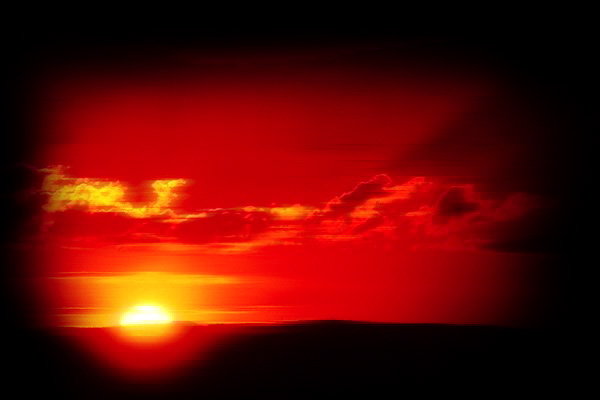 Precisamos de um guia infalível
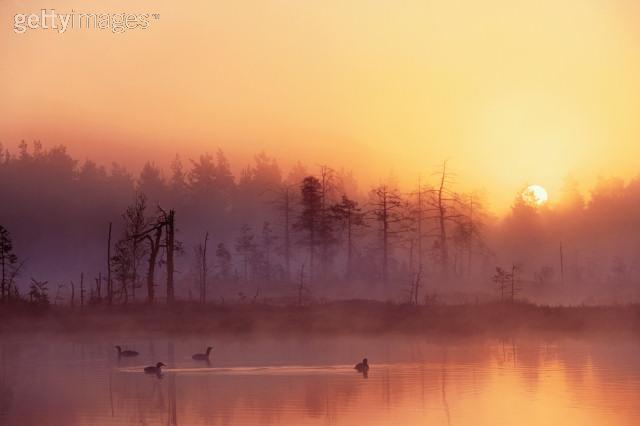 Falta alguma coisa?
A Bíblia 
Sagrada
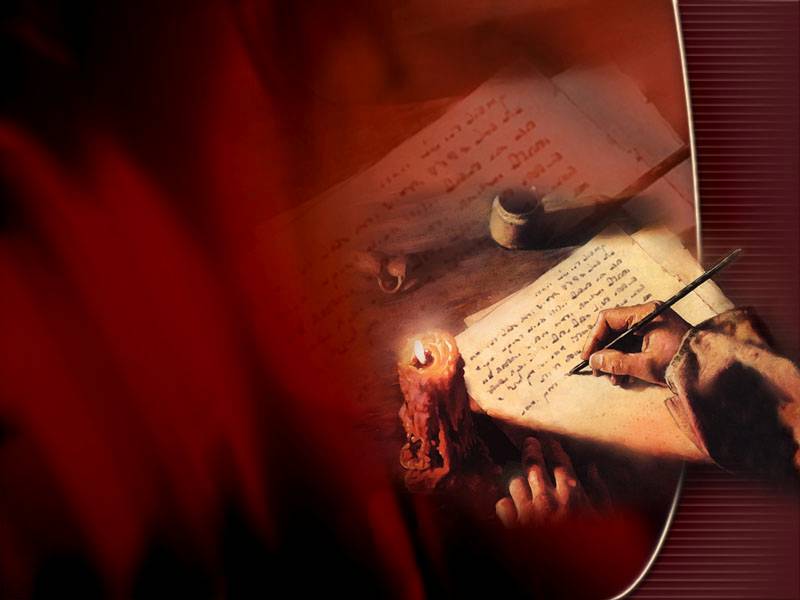 Como chegou até nós?
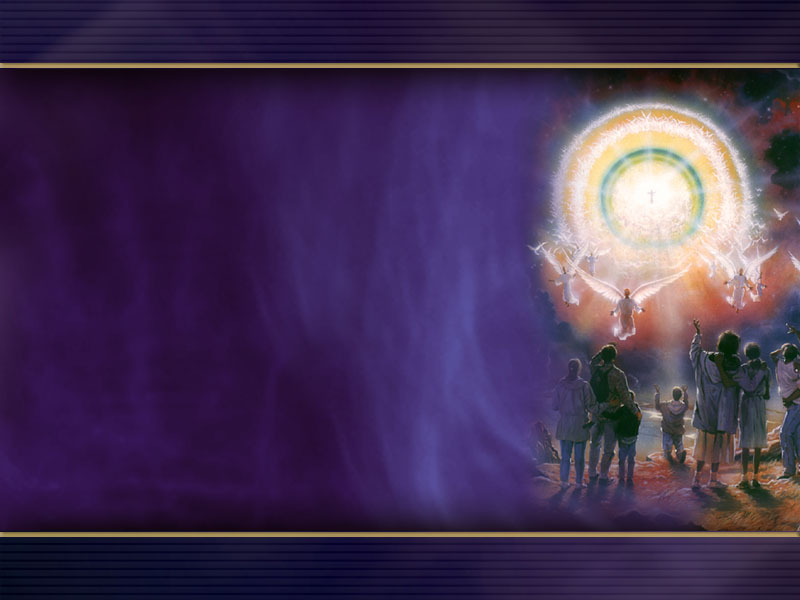 Como surgiu a Bíblia?
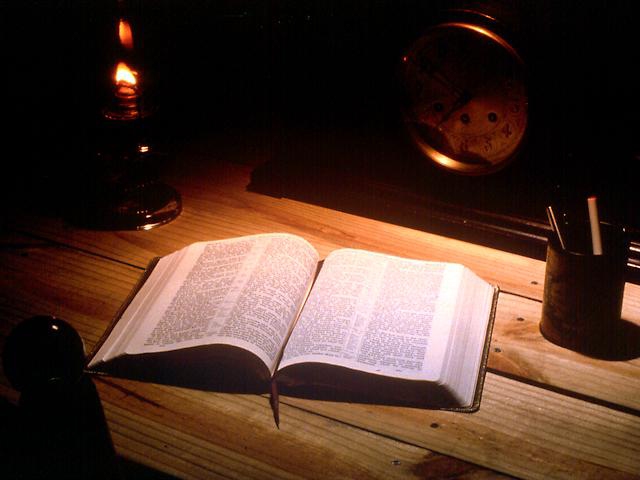 βιβλια – plural de βιβλιον (livrinho)  BÍBLIA significa “livrinhos”
VELHO TESTAMENTO
1 º JÓ
1500 AC
NOVO TESTAMENTO
APOCALIPSE
100 DC
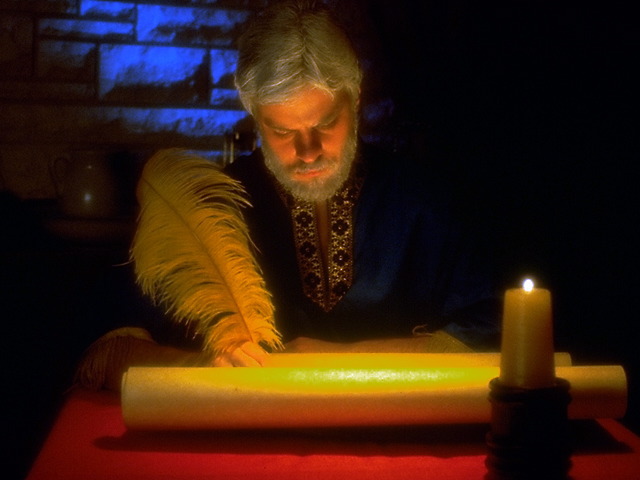 MOÍSES: Foi quem mais contribui para o VT.  Gênesis, Êxodo, Levítico, Números, Deuteronômio, Jó e o Salmo 90.
PAULO: NT 13 epístolas
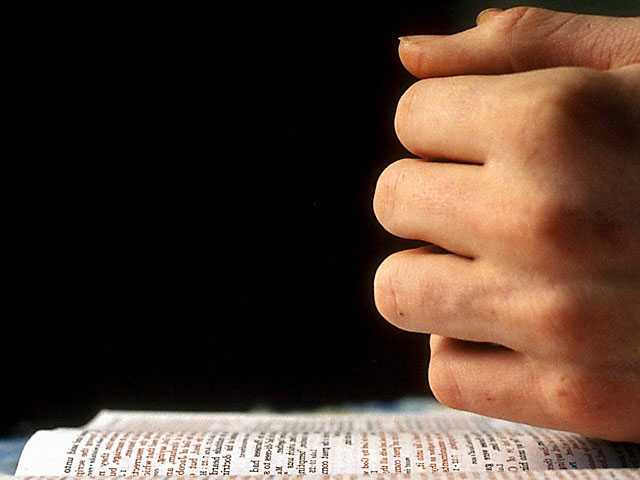 “A Bíblia é uma coleção de 66 livros.”
39 livros no V.T.
27 livros no N.T.
Traduzida inteiramente ou em parte 
em mais de 2.060 línguas e dialetos.
Escrita num período de 1.600 anos.
Maior “best seller” de toda história humana:
150 milhões de cópias vendidas anualmente
40 escritores.
O autor é Deus.
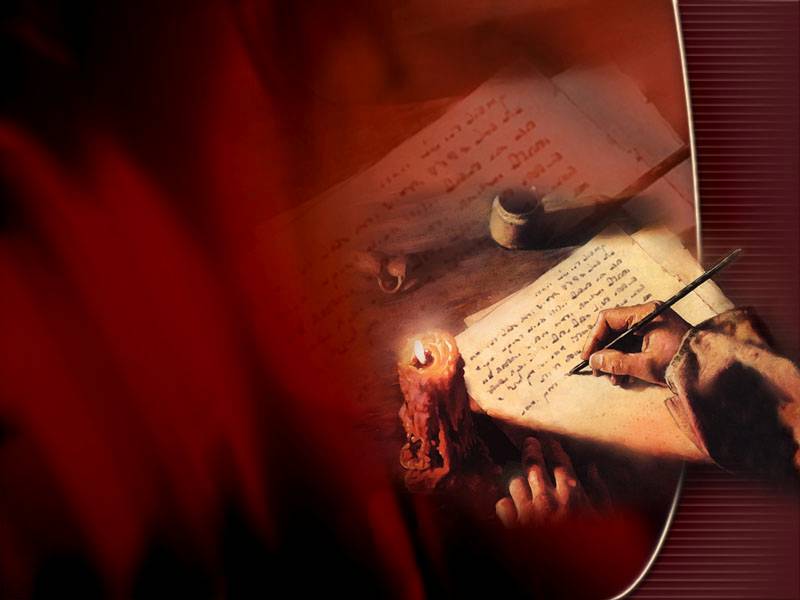 Foi escrita em três línguas:
Hebraico
Aramaico
Grego
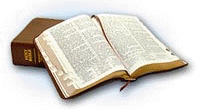 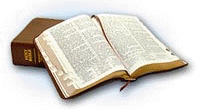 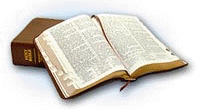 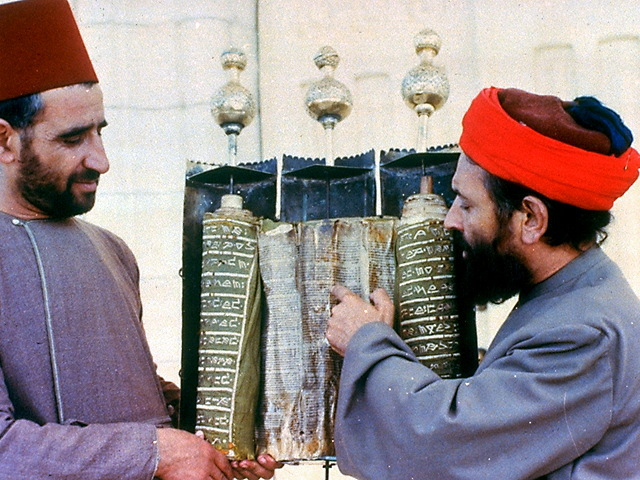 A Bíblia contém:
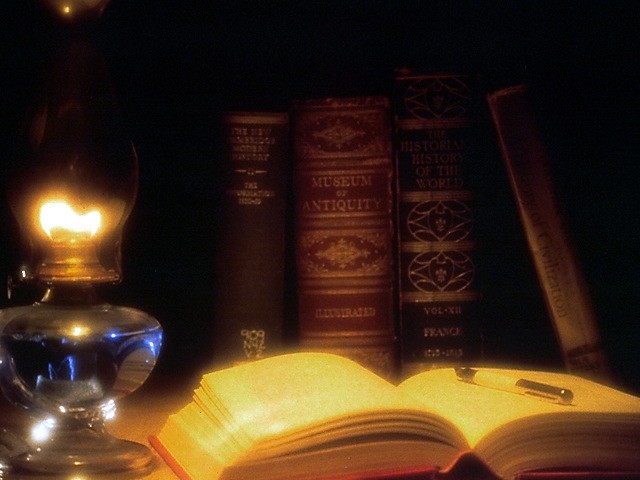 773.693 palavras. 
3.566.480 letras
1.189 capítulos
31.102 versículos
O número 7 é
Um dos mais citados
E representa perfeição
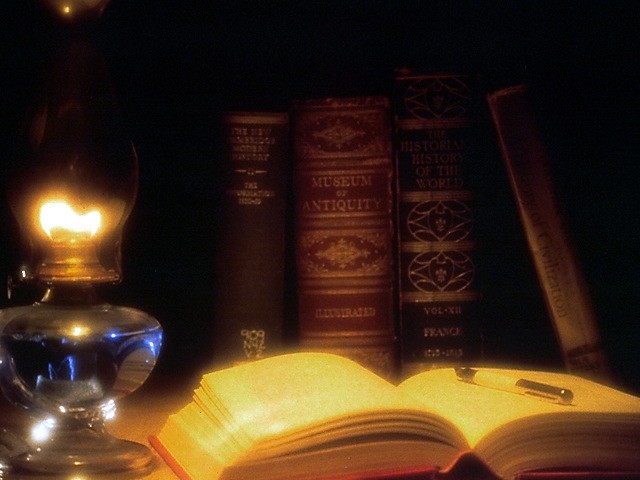 Subdivisões da Bíblia:
História  de Gênesis à Ester e Atos (NT).

Poesia  de Jó à Eclesiastes.

Profecia  de Isaías a Malaquias e Apocalipse (NT).

Evangelhos  Mateus, Marcos, Lucas e João.

Cartas  de Romanos à Judas.
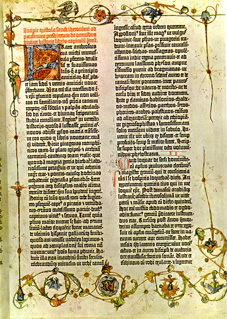 Em 1450 dC, na Inglaterra, JOÃO GÜTEMBERG inventou, a imprensa e o primeiro livro a ser impresso foi a Bíblia.
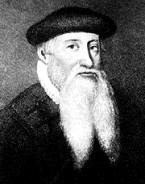 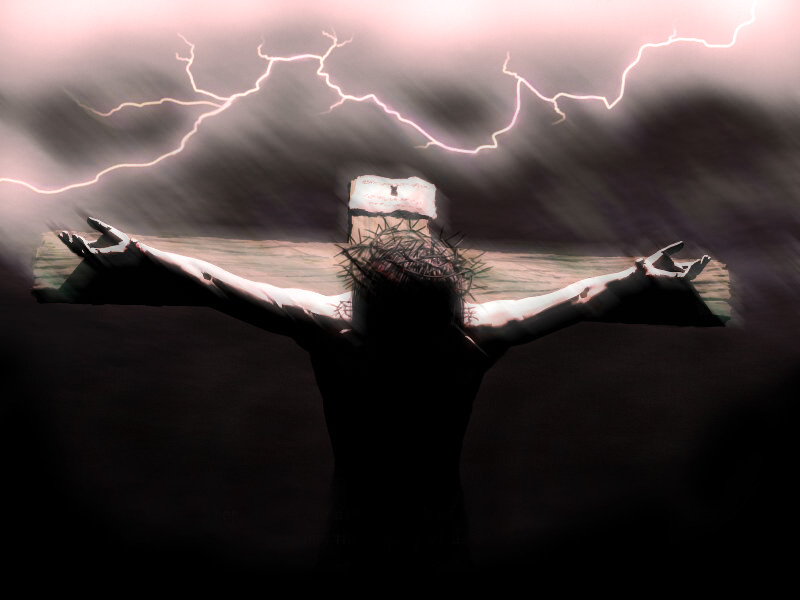 Personagem Central
Qual o conselho de Maria?
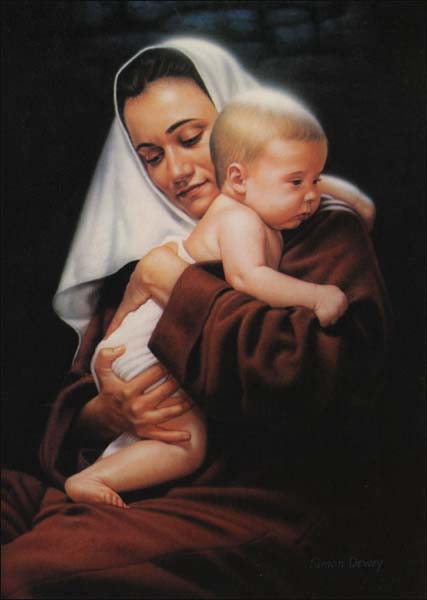 “FAZEI TUDO O QUE ELE VOS DISSER.”  JOÃO 2:5
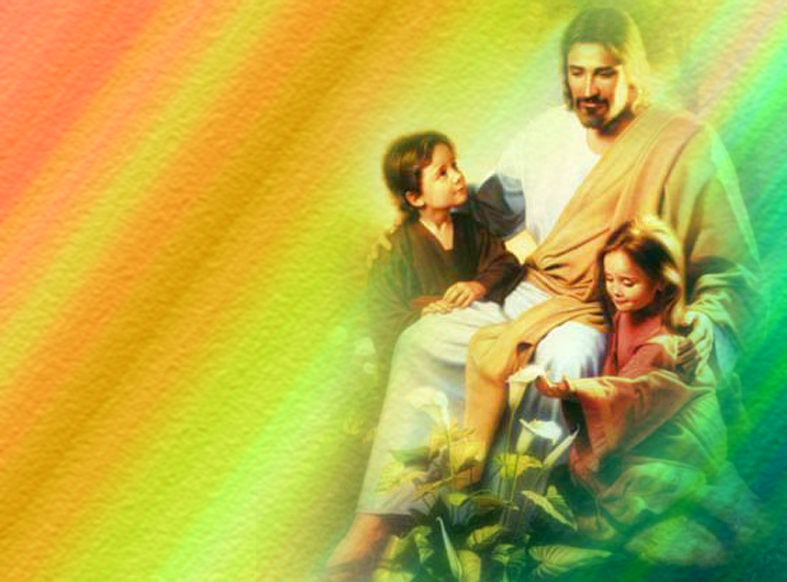 O que Jesus 
nos manda 
fazer?
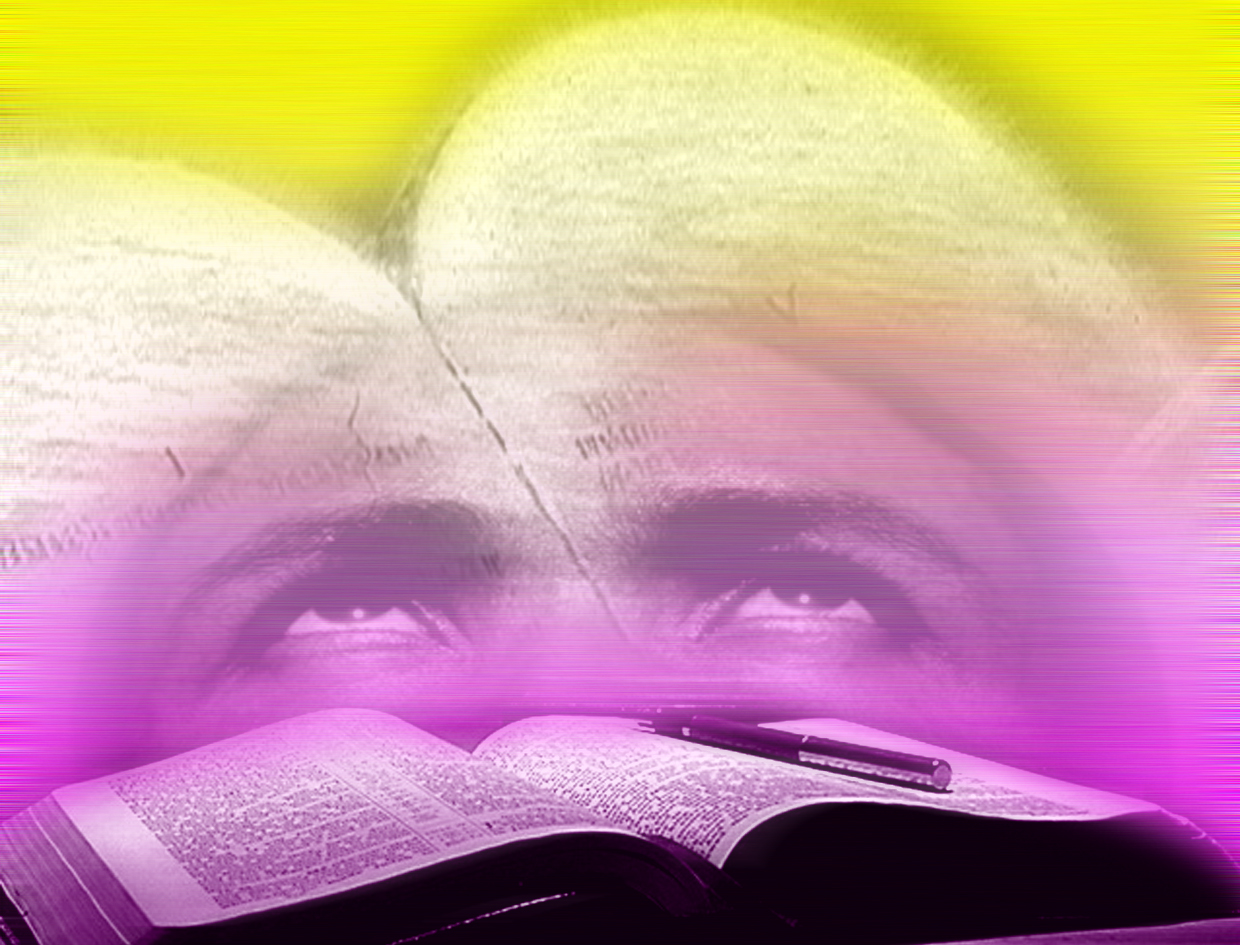 “EXAMINAIS AS  ESCRITURAS.”          JOÃO 5:39
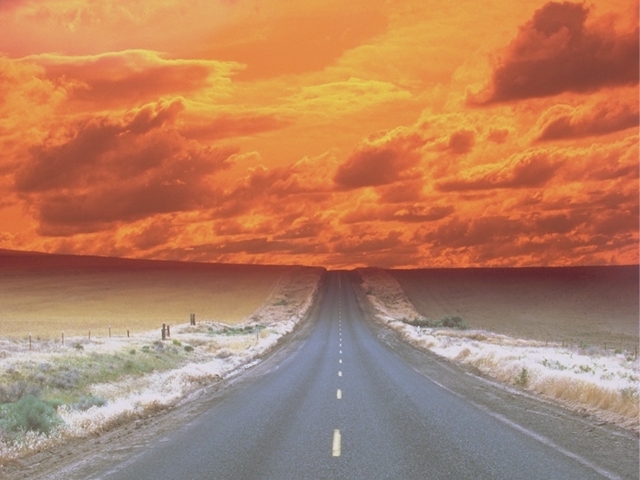 Ela mostra o caminho.
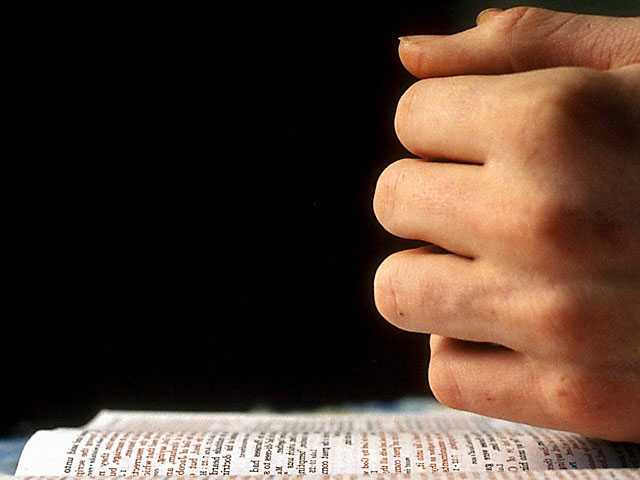 O que é a Bíblia para
os que a lêem?
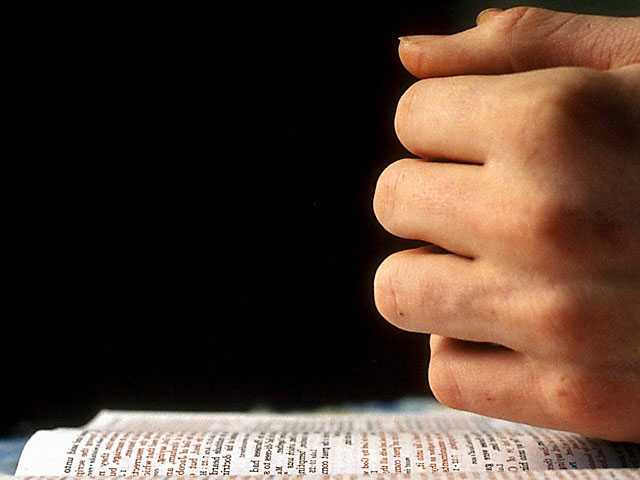 “ Lâmpada para os meus pés é a tua palavra e luz, para o meu caminho.”           
                Salmos 119:105
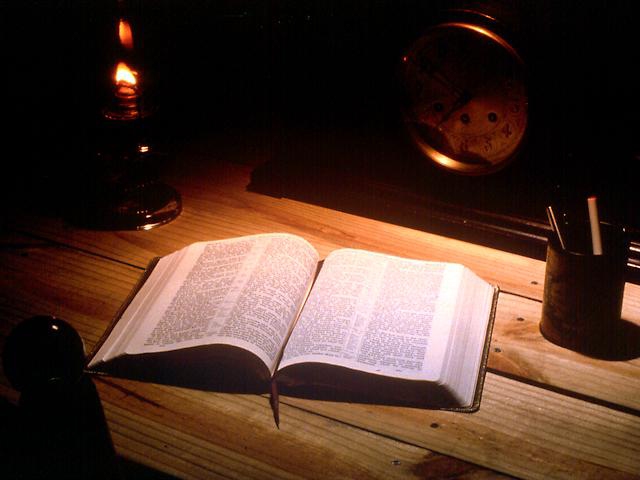 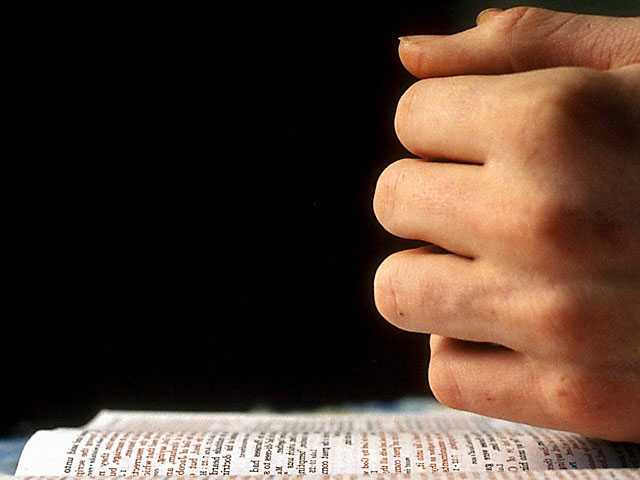 “ Bem-aventurado aquele que lê, e bem-aventurados os que ouvem as palavras desta profecia, e guardam as coisas que nela estão escritas, porque o tempo está próximo.”  APOCALIPSE 1:3
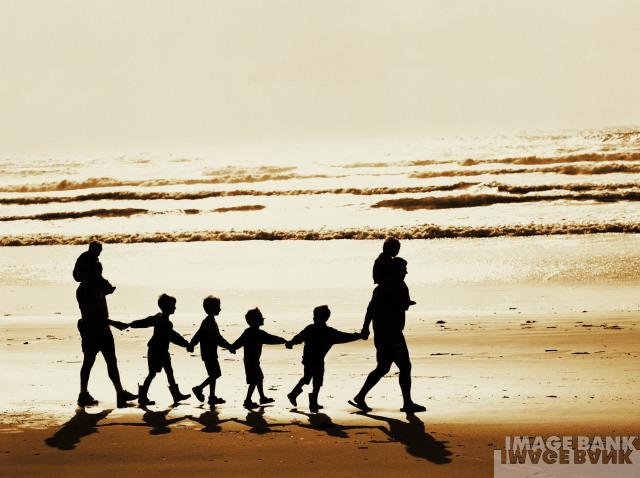 O Fator Supremo da 
Felicidade Familiar
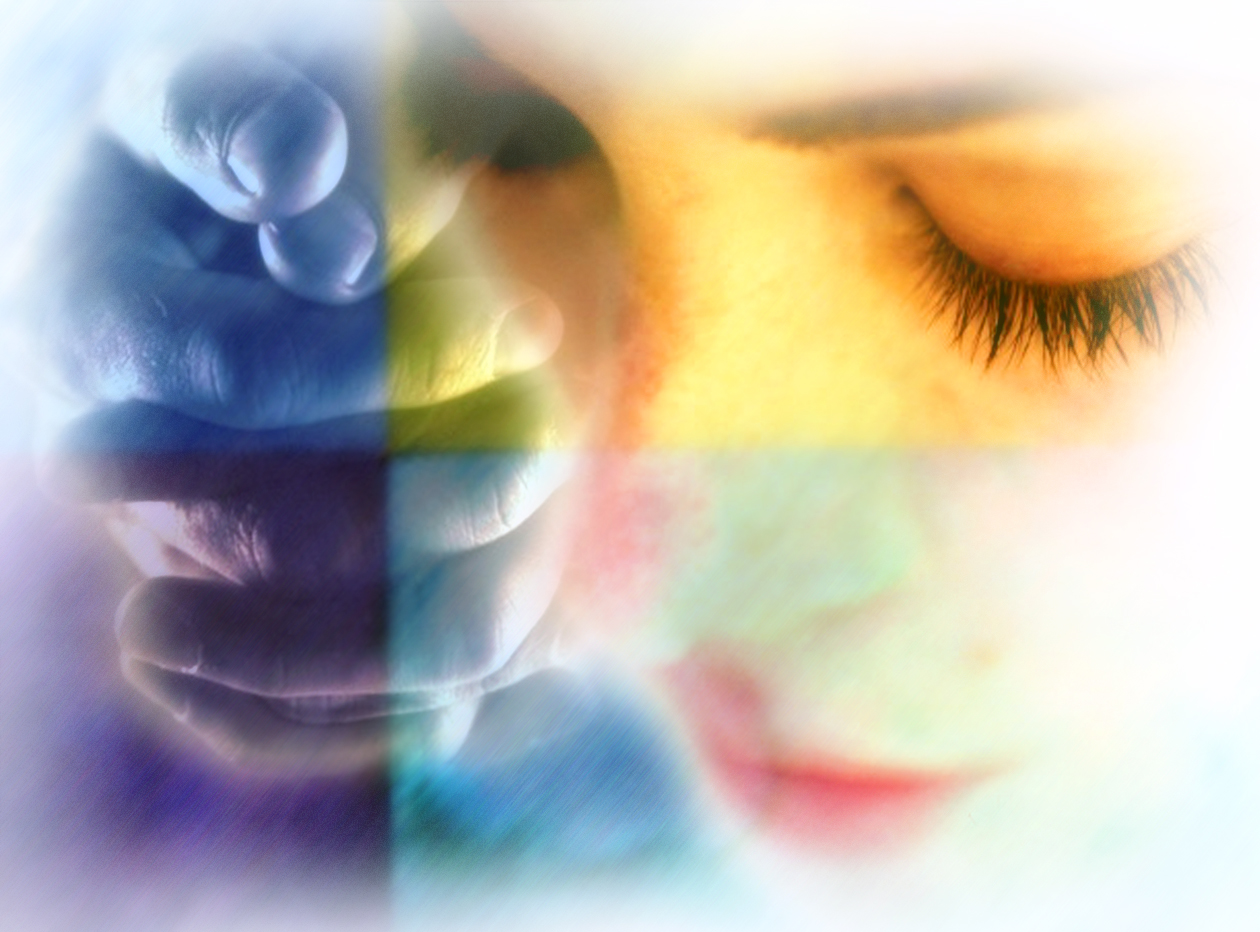 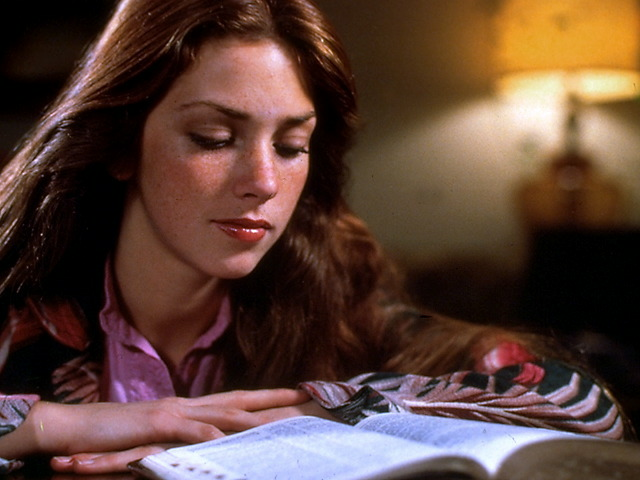 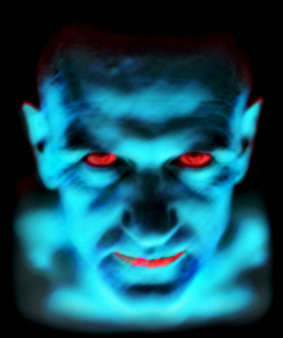 O Inimigo de Deus não quer que você leia a Bíblia!
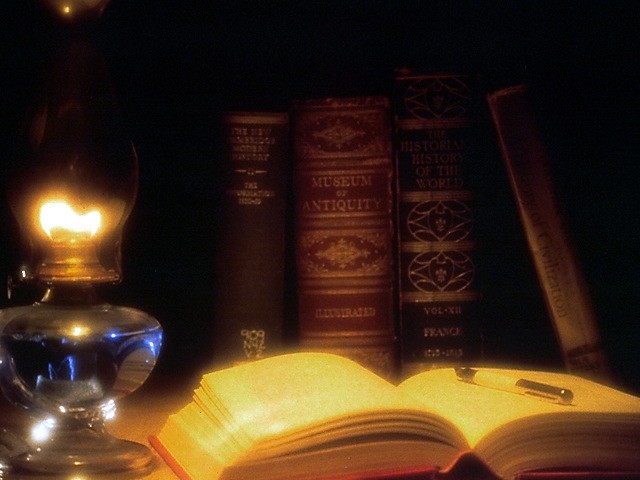 “Pois tudo quanto outrora foi escrito, para o nosso ensino foi escrito, a fim de que, pela paciência e pela consolação das Escrituras, tenhamos esperança.” Romanos 15:4
Foi a Bíblia Inspirada por Deus?
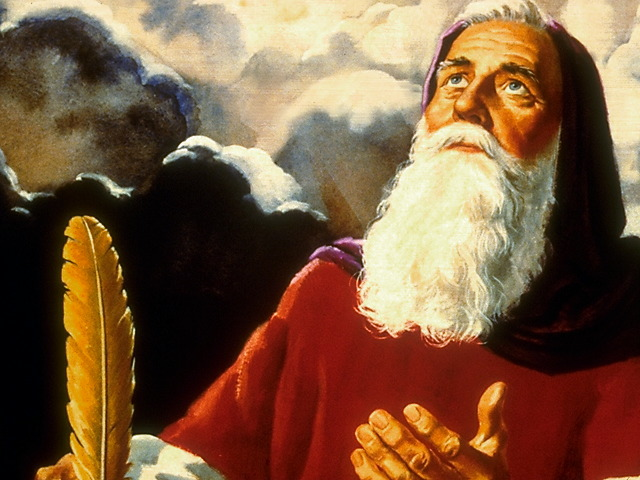 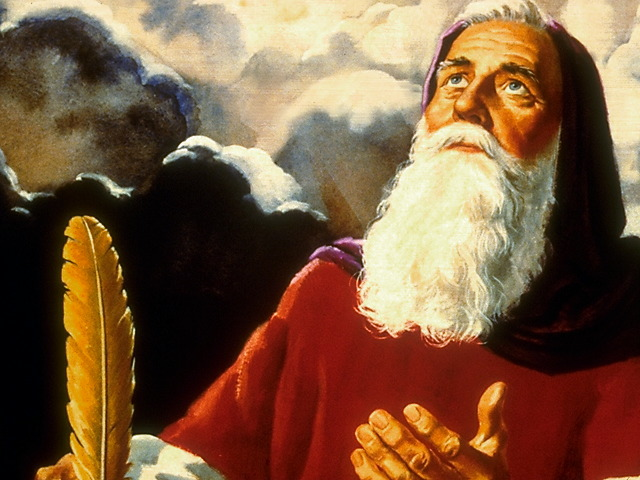 “TODA A ESCRITURA  É DIVINAMENTE  INSPIRADA POR DEUS.” 
II Timóteo 3:16
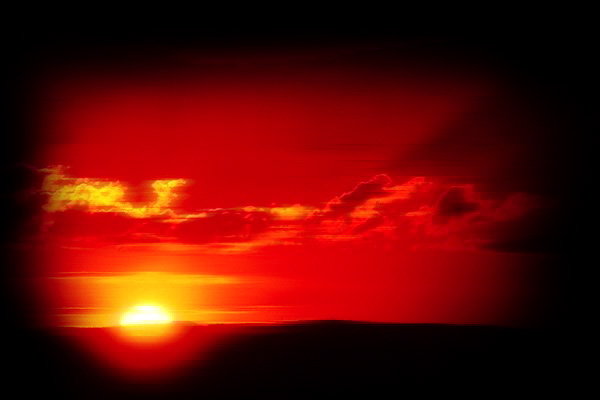 Para que serve?
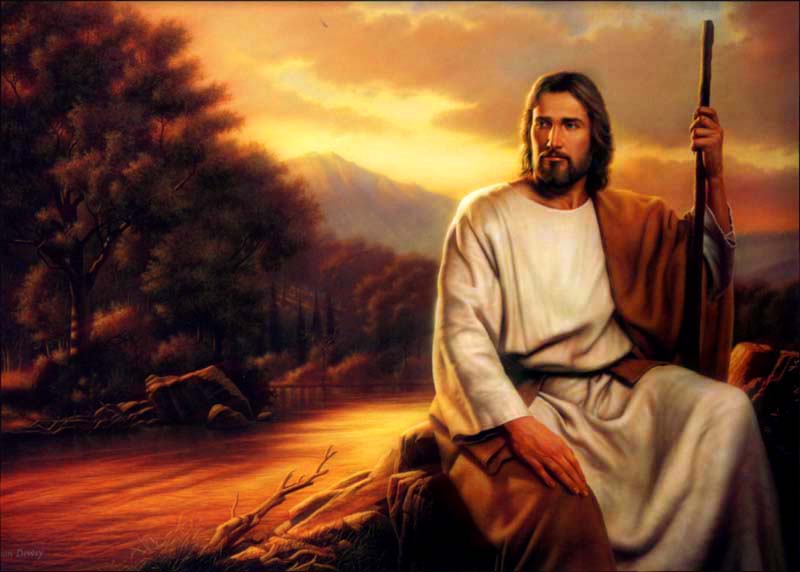 É útil para:
Ensinar                           Repreender                      Corrigir                         Instruir em Justiça.
II Timóteo 3:16
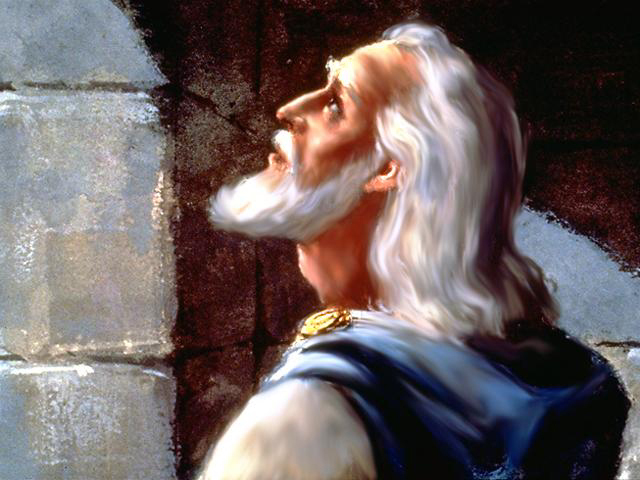 Quem recebeu
 a Inspiração?
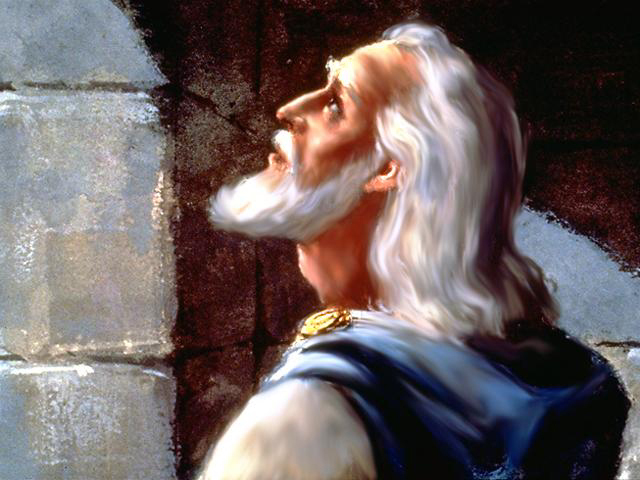 “Havendo Deus antigamente falado muitas vezes, e de muitas maneiras, aos pais, pelos profetas.”
       Hebreus 1:1
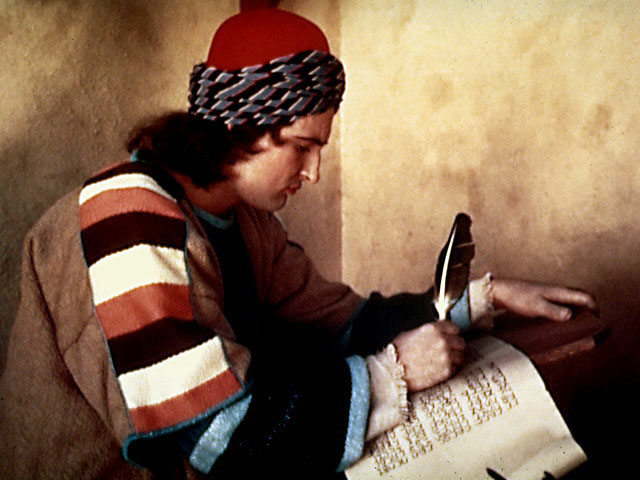 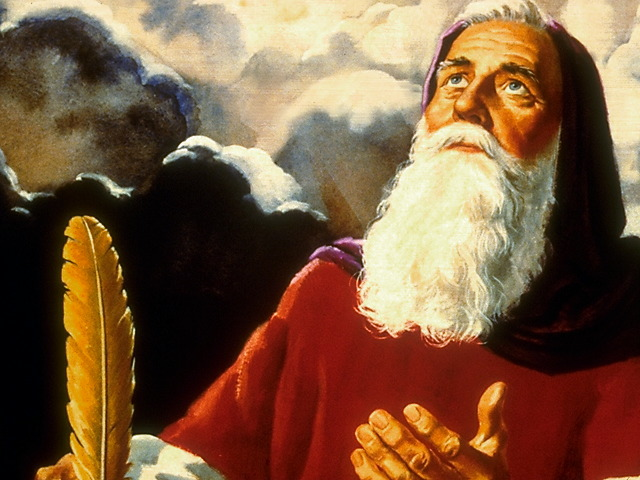 Os Profetas
escreviam 
o que bem 
queriam?
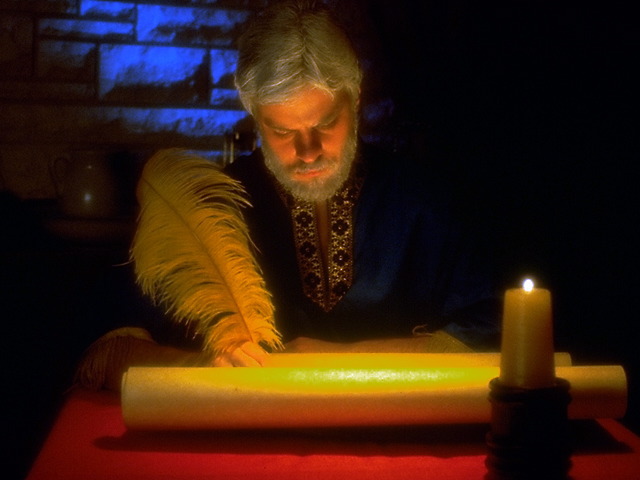 “Porque a profecia nunca foi produzida por vontade dos homens, mas homens santos da parte de Deus falaram movidos pelo Espírito Santo.”
  II Pedro 1:21
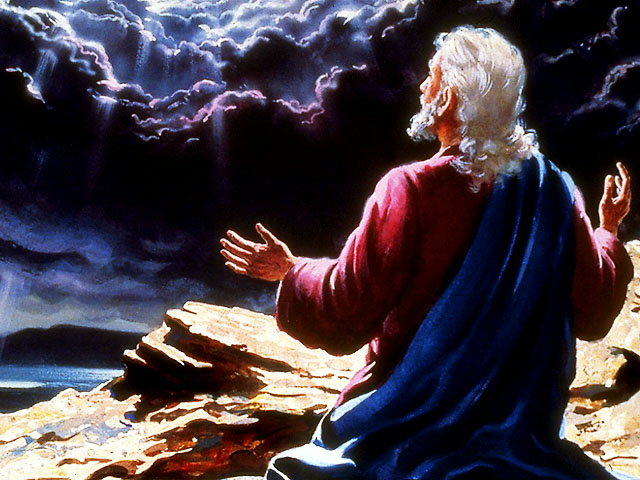 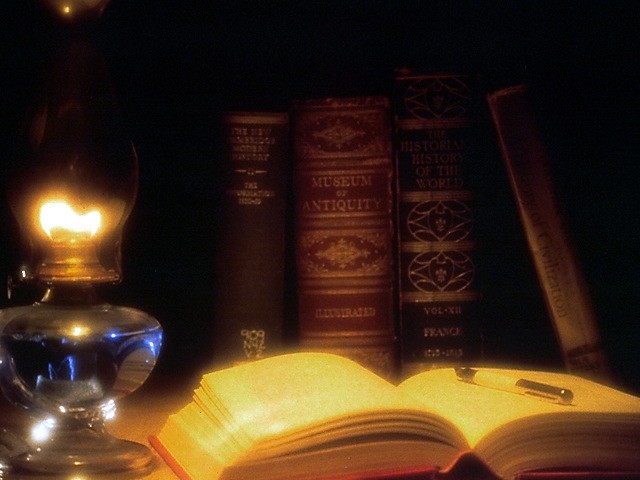 “ É MAIS PRECIOSA QUE O OURO FINO E MAIS DOCE QUE O MEL QUE GOTEJA DOS FAVOS”   Salmos 19:11
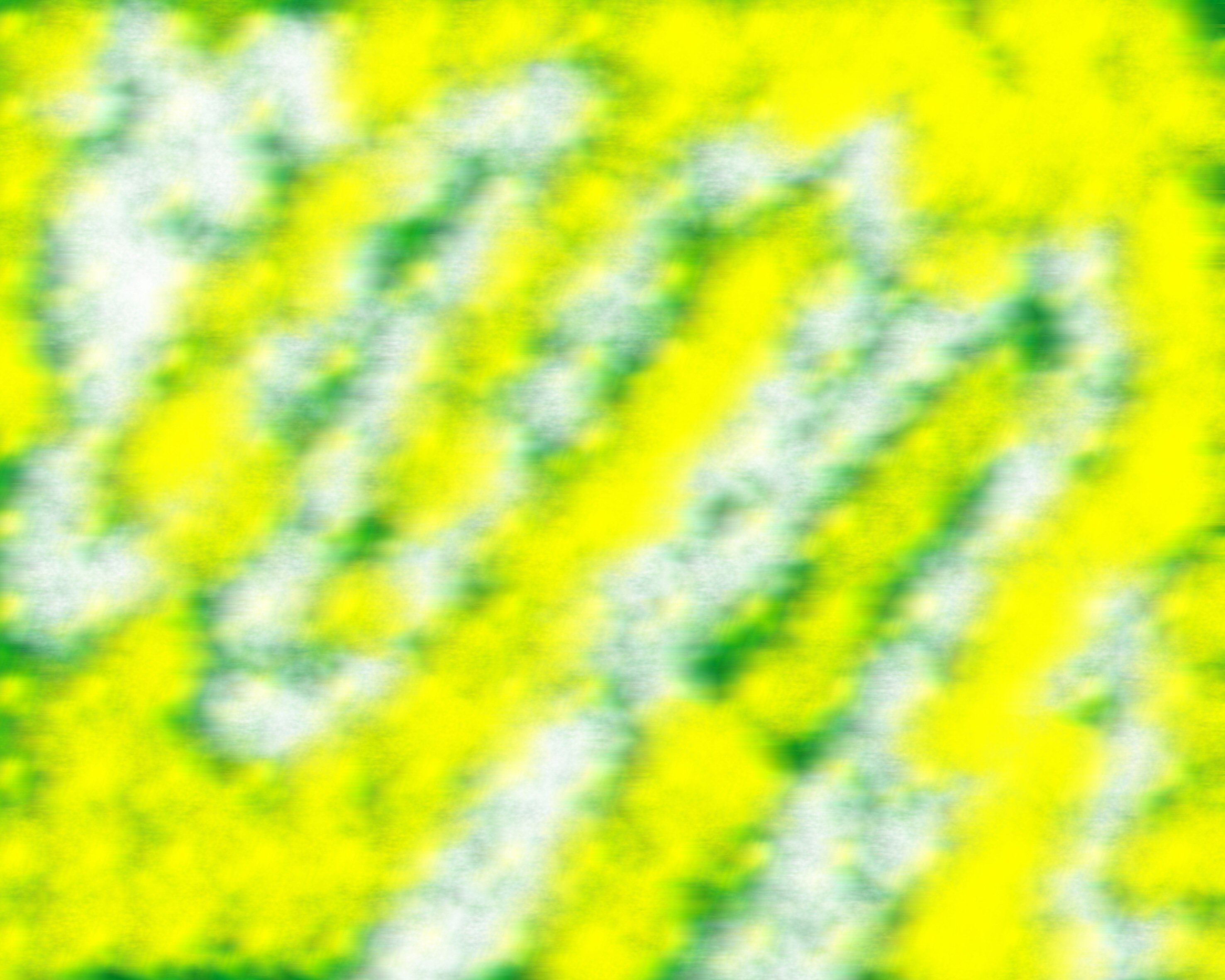 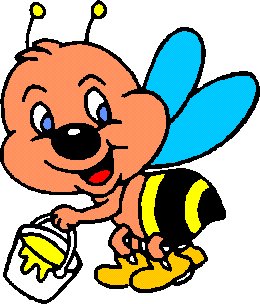 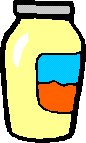 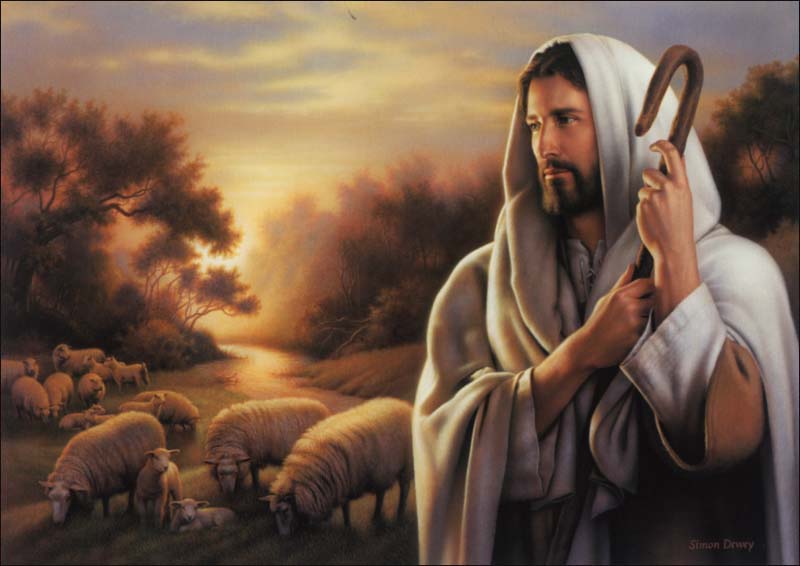 Jesus 
Lia a 
Bíblia?
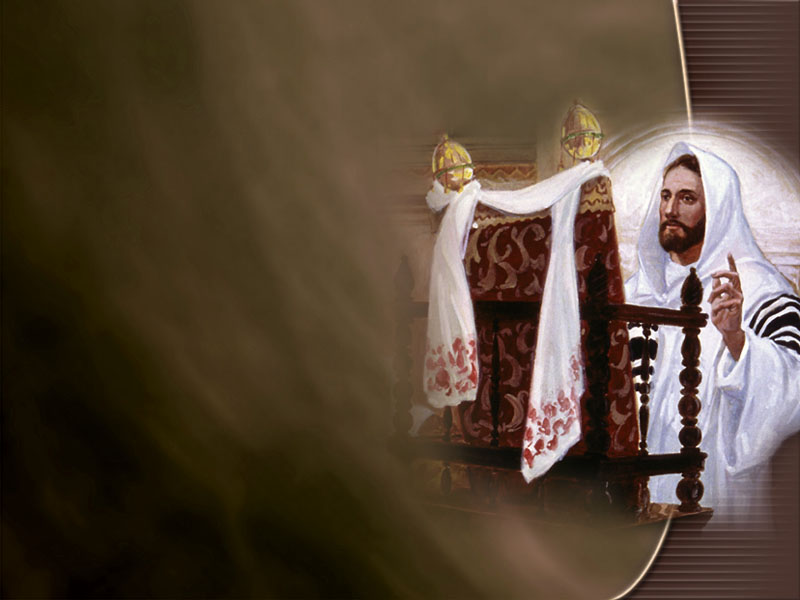 “ E começando por Moíses e todos os profetas, expunha-lhes o que a seu respeito constava em todas as   Escrituras.”  
Lucas 24:27
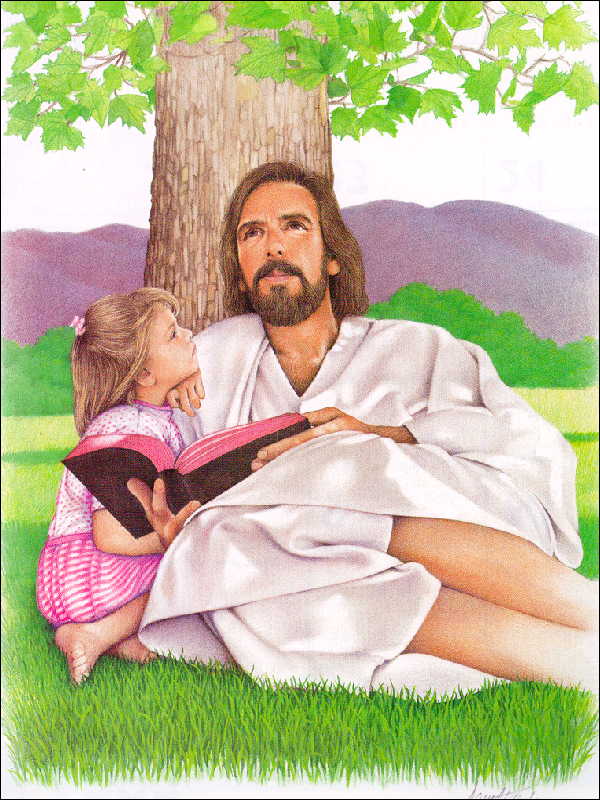 E
x
e
m
p
l
o
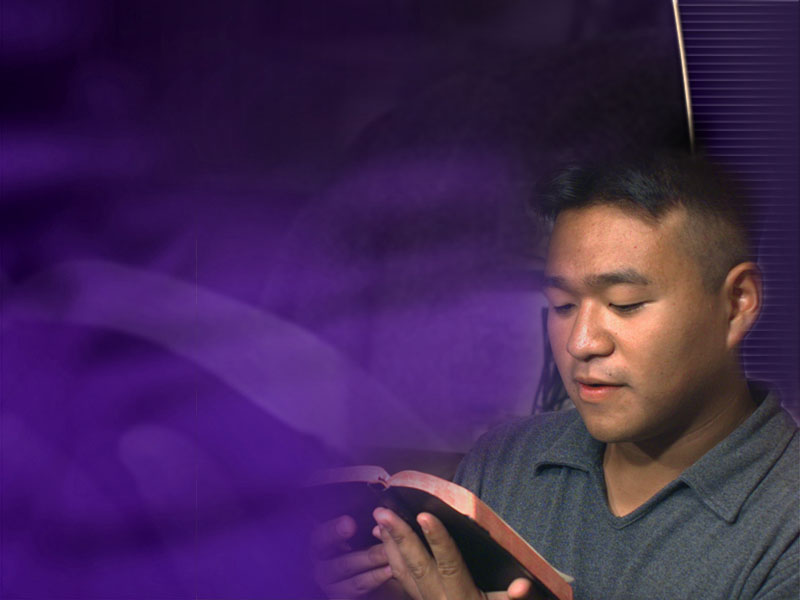 Examinais
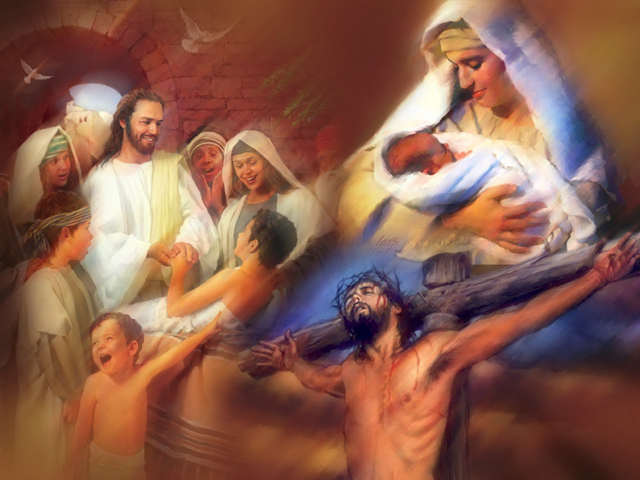 Quem 
pode 
ser 
irmão 
de 
Jesus?
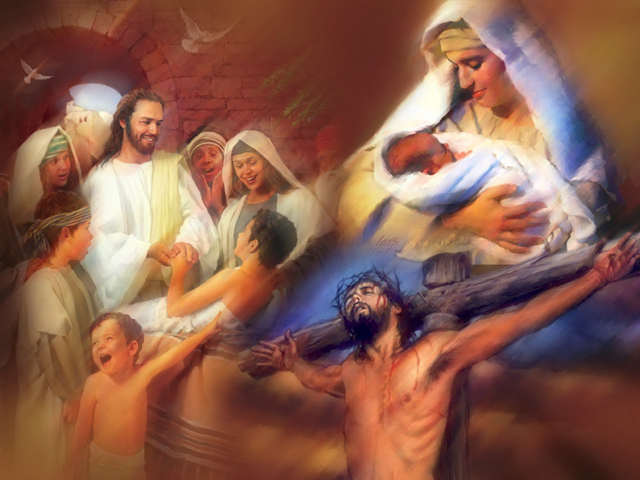 “A minha mãe e os meus irmãos são os que ouvem a Palavra de Deus e a põem em prática.”
Lucas 8:21
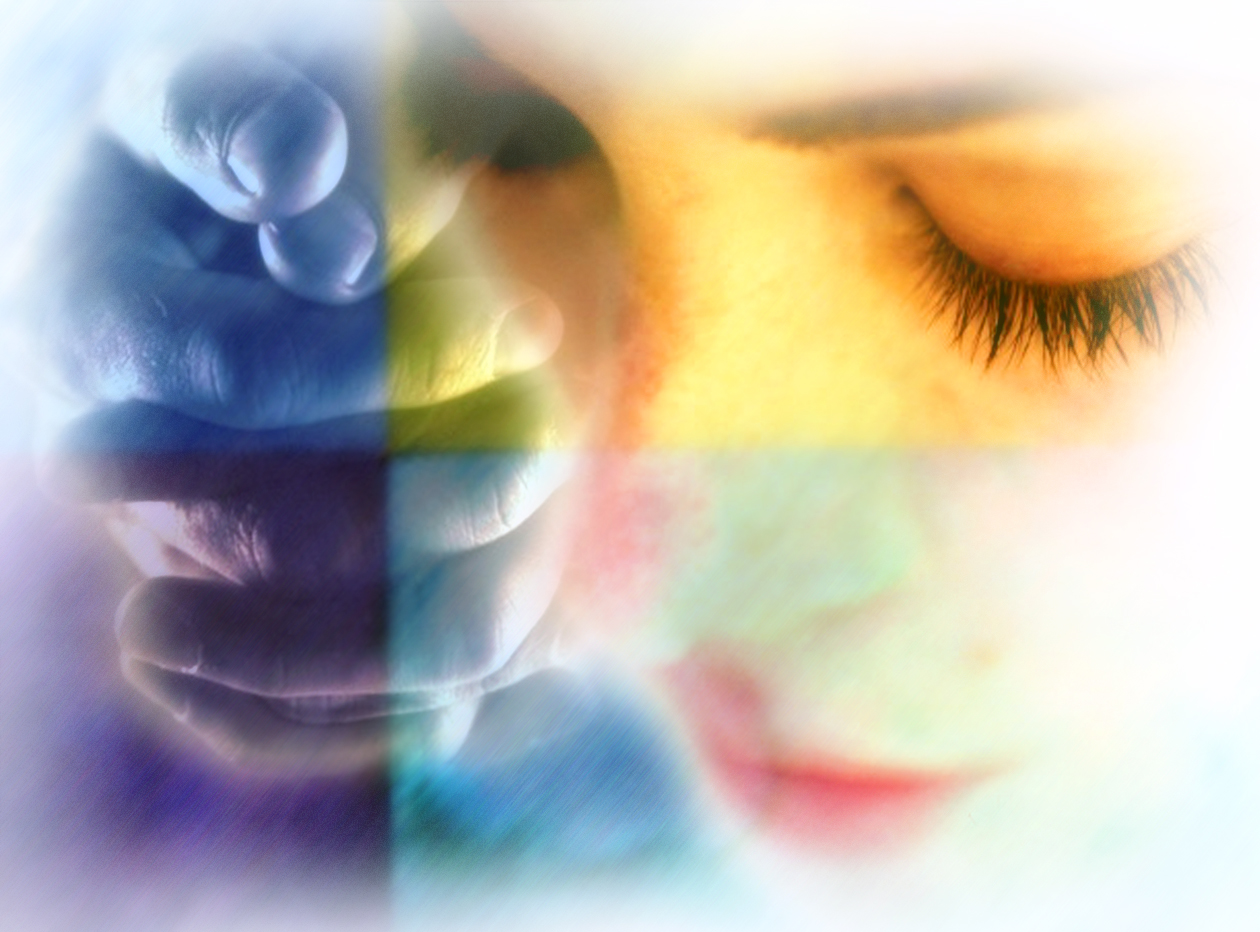 Onde encontrar a verdade?
“Santifica-os na verdade; a Tua palavra é a verdade.” 
João 17:17
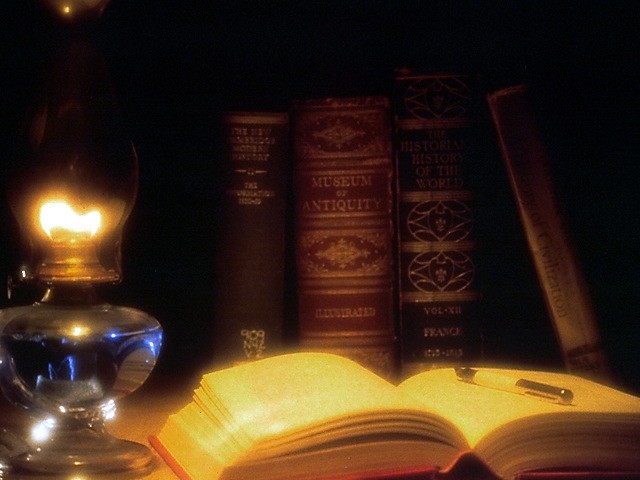 A Bíblia é
a verdade!
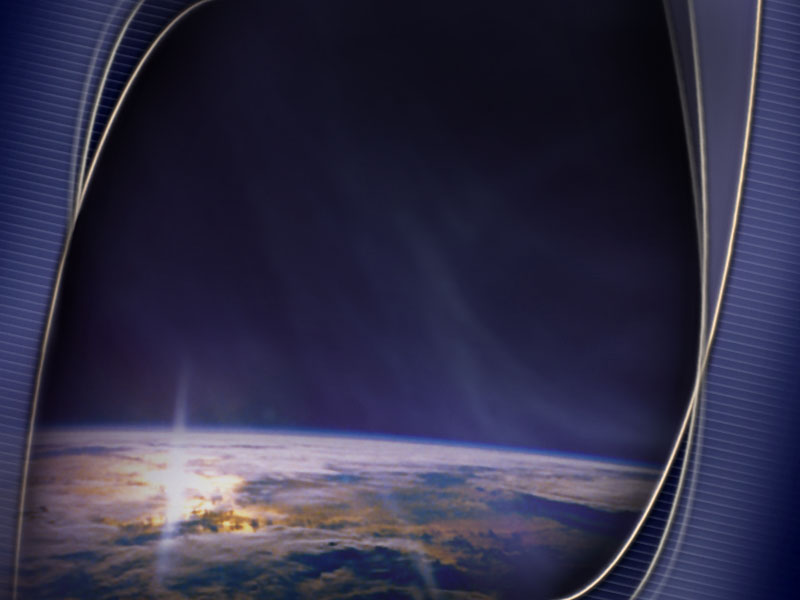 Vale para o mundo de hoje?
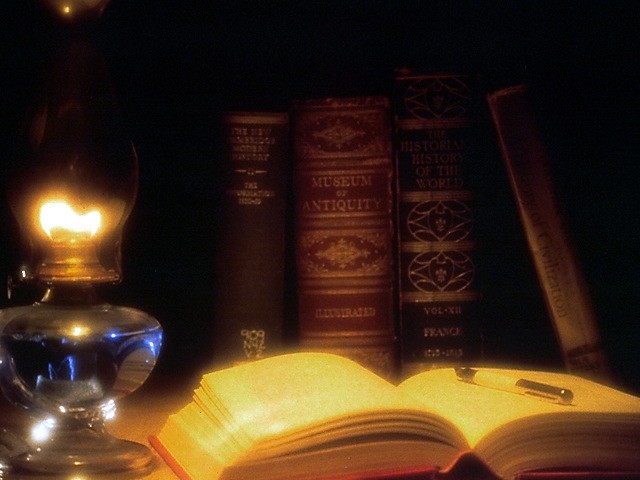 “Seca-se a erva e cai a sua flor, mas a palavra do nosso Deus permanece eternamente. ”
 Isaías 40:8
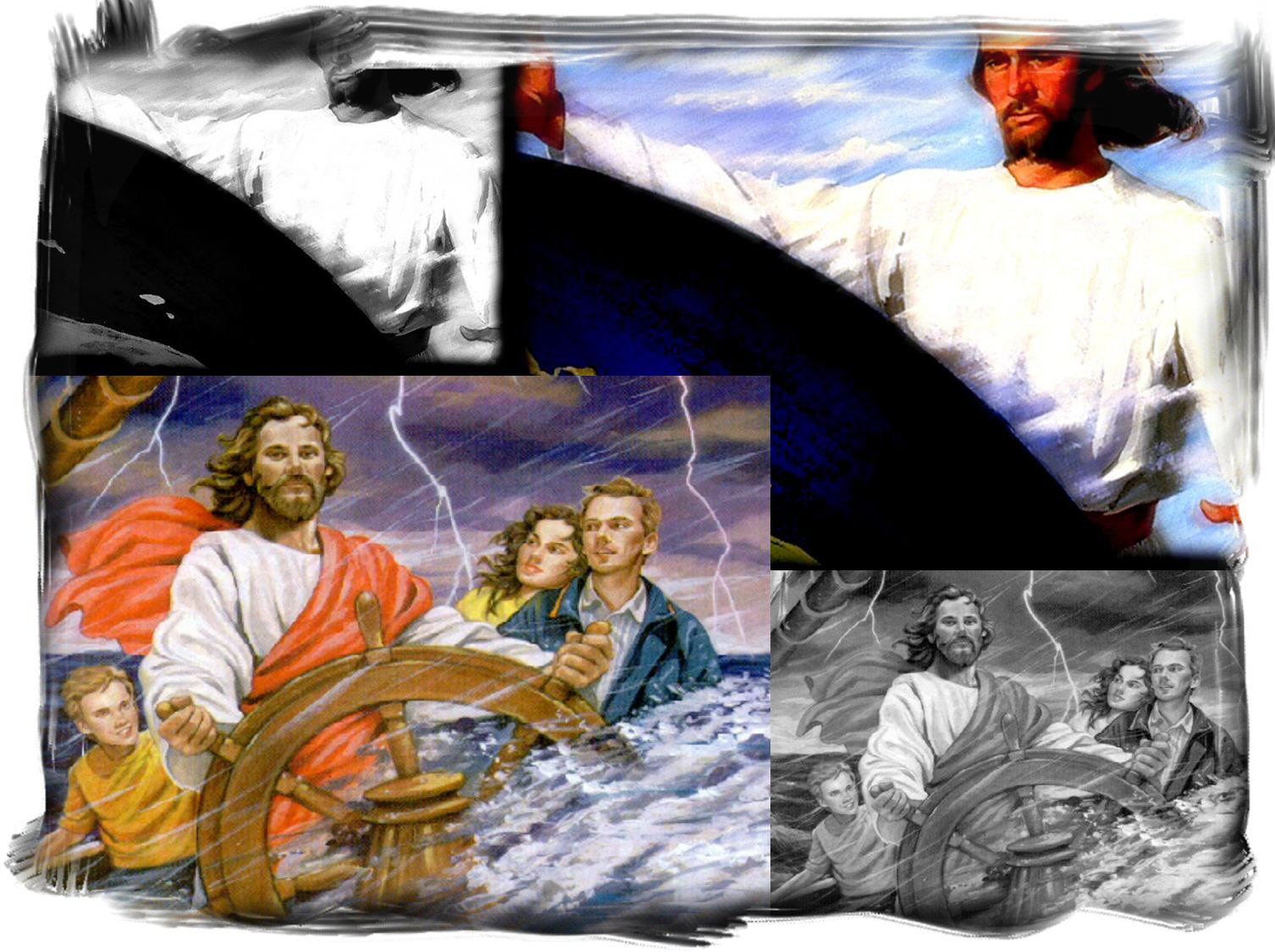 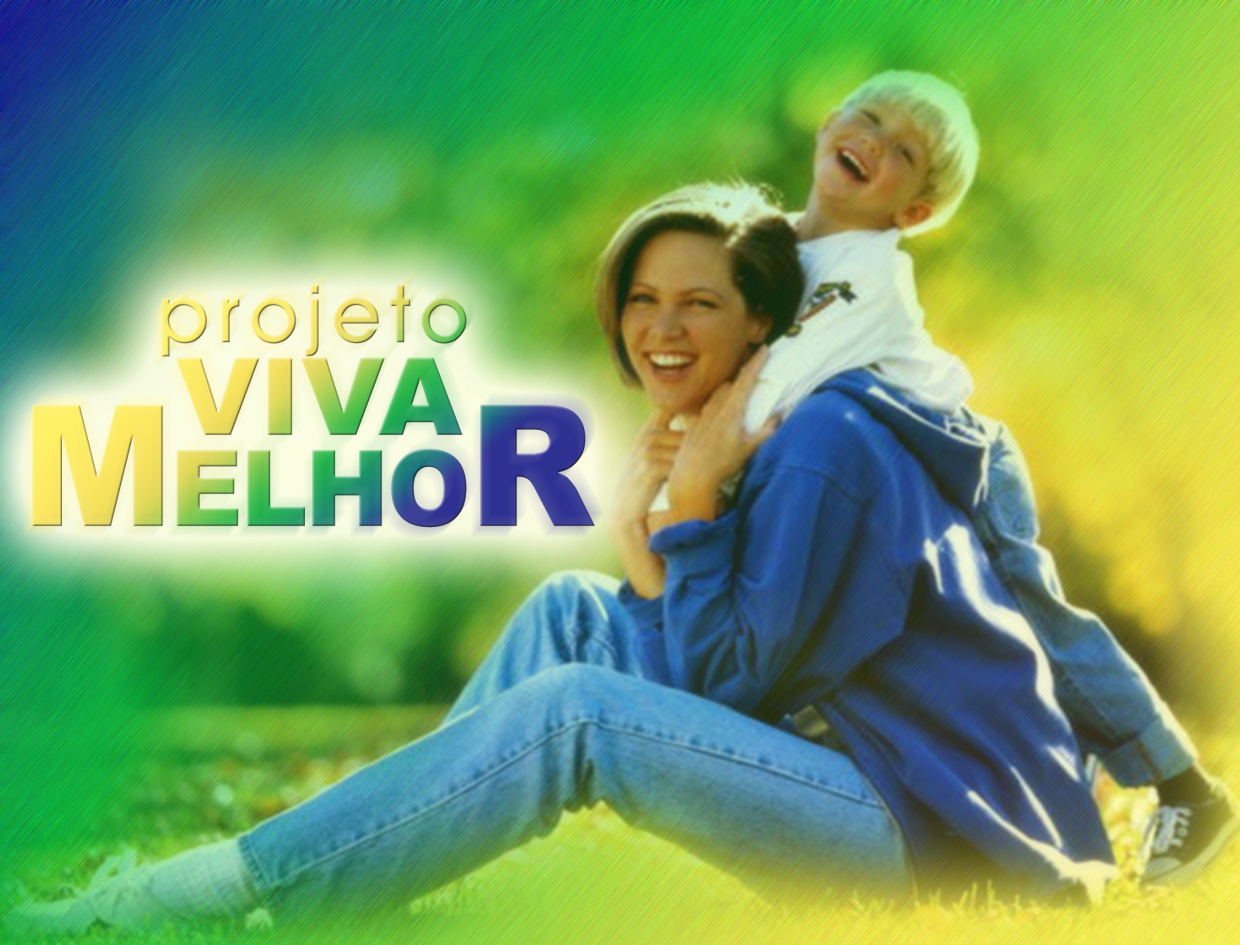